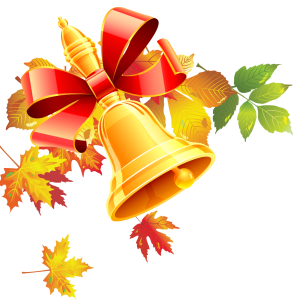 "Здравствуй, школа!"
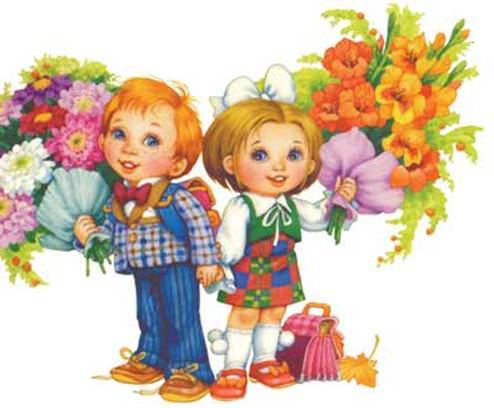 Теперь ты первоклашка